SYNERGY
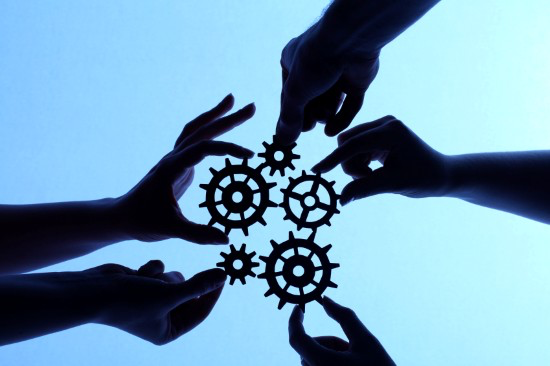 Presentation by

Ms. Renetta Mercurius-Blair

St. Eustatius Auxiliary Home Foundation
My Organisation
Introduction 
The Auxiliary Home was officially established in 1986 as a Day Care center for the Elderly and disabled senior citizens, after a group of Elderly ladies recognized that the elderly within the community were becoming socially isolated. There were no structured care for the elderly in previous years. When a elderly person could no longer remain at home due to deteriorating physical/ medical condition, they were taken to the hospital to receive long term care. In 1997 the Auxiliary Home was officially established as a care facility providing care services for the elderly now over the past 20 years to date, hence, care for the elderly started to develop and increase in demand.
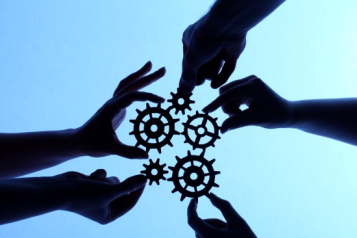 Introduction cont’d
Since beginning of its operation the Auxiliary Home has grown from a 9 bed facility to a 21 bed facility with a small Home Care Project and is recognized as a professional health care organization. The Foundation is currently one of the major health care  providers on St. Eustatius, providing care to a growing target group with diverse care needs. 
Currently we deliver the following care products;
Nursing Care
Elderly Care
Day Care
Rehabilitative Care
Home Care
Cont’d
Vision Statement
The Auxiliary Home strives to deliver client centered care that is trusted and sustainable. We have identified and want to fulfill the growing needs of elderly care on St. Eustatius. This diverse environment offers professional development for our employees. We are committed because we care.
Mission of the Auxiliary Home …
To provide client centered quality health care, with trained and committed professionals in a clean, safe and secure environment
Motto “We Care”We care refer to us as a united group of people with one common goal committed to providing quality care to the Elderly
Selected Key Values RespectCommitmentTrustResponsibilitySafety
Our strenghts
Committment of staff to their work and the pride shown in provide quality service.
Good team working.
Providing professional care service for the elderly that is trusted by the community.
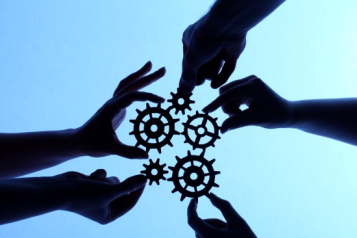 Our challenges
Training – trainers are not available on island, we have to bring in from overseas, and this take a lot from our education budget.
Upgrading / training of staff sometimes not possible due to staff replacement problem.
Staff expertise in relation to dementia and psychogeratric care is limited.
small scale island – social activities outside parameters of the Home is limited.
Medical equipment and materials not easily available on island, waiting time to import is lengthy.
Technical maintenance of equipment -  technicians are not always available on island.
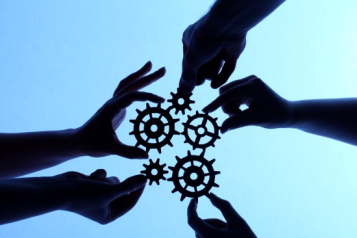